Begeleiden met LOL !
LOL = ‘Language of learning’.
 Dr. Manon Ruijters 
    Juni 2018, Jeannette Verhoeven.
Wat gaan we doen…?
Info over L.O.L   (Manon Ruijters) t.b.v. de begeleiding van gedragsverandering van AIOS/patiënten. (leefstijl, stoppen met roken etc.)  
(maar ook heel goed te gebruiken t.b.v. de begeleiding collega’s/ teamleren of je eigen prof ontwikkeling) 

Vanmiddag (met aios samen) info en oefening met ‘Motivational Interviewing’

=> Interactief expliciteren en delen van ervaringskennis en koppelen aan deze ‘nieuwe taal’ .
Nut en noodzaak
Takenpakket AIOS/huisarts: 
zelf blijven professionaliseren (vernieuwen en toe-eigenen nieuwe kennis en kunde) 
steeds vaker ook: sturen, begeleiden en faciliteren van leren van praktijkondersteuners. (teamleren)
en begeleiden van anderen (patiënten, aios, collega’s) in hun leer-, ontwikkel- en (gedrags)veranderprocessen.
Voor begeleiding AIOS/patiënten geldt: Jij als hulpverlener bent ontwikkelcontext!     Bron: pyramide van Dilts NLP
Wat weten we al over leren/ontwikkelen..?
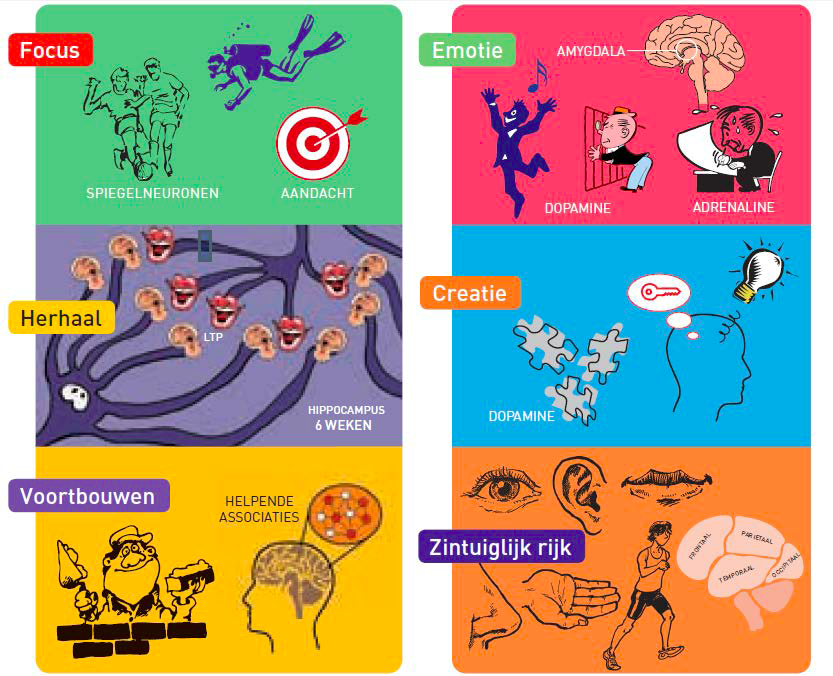 80% Informeel leren
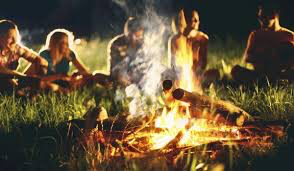 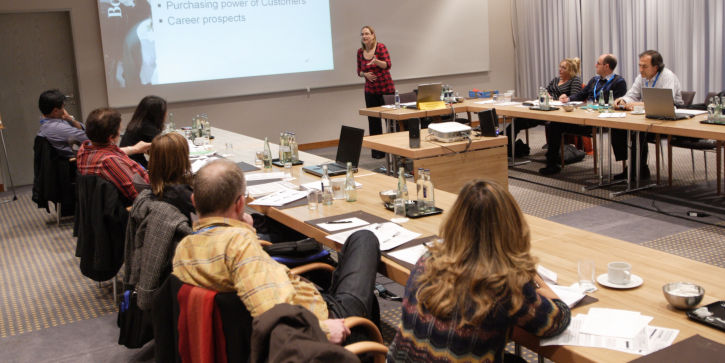 20% Formeel leren
6
Wat weten we ook?
Huidige situatie: 
Complexe samenleving, hoge werkdruk, veel ‘eisen’ waar we in ons leven aan willen voldoen…

Wat denken jullie? 
In hoeverre ben jij zelf (of is je AIOS) binnen zijn werk/leven bezig met:                                               

                                                  

 Leren              ….versus….                presteren?
Wat weten we ook …?
Onze generatie (docenten/HAO’s) veelal gesocialiseerd met ‘leren vanuit tekorten’ (denk aan de rode corrigeerstift) …en minder vanuit ‘zelfsturing’ en ‘leren vanuit talenten’….

dus; Wat leven wij begeleiders voor ….? Met betrekking tot leren, ontwikkelen….leerruimte op jouw praktijk? …
[Speaker Notes: Vraag de HAO’s voorbeelden te geven, te concretiseren wat ze ‘voorleven’ ….? Hoe ze dat doen..?]
Hoe denken wij over leren in de Huisartsopleiding
Landelijk Opleidings Plan (LOP, 2016): 
De opleiding van de aios in de praktijk staat centraal. 
Het leren in de praktijk wordt ondersteund door het opleidingsinstituut. 
Het leren wordt gestimuleerd door observatie, feedback, toetsing en beoordeling 
De opleiding sluit aan op de ontwikkeling en ambities van de individuele aios. 
De opleiding wordt verzorgd door vakinhoudelijk en didactisch bekwame opleiders en docenten.
Werk = huisartsenpraktijk is leeromgeving (voor aios, maar ook voor assistent, HA, POH….. )
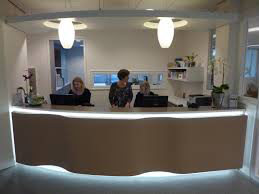 TK-dag en paralleldag = ondersteuning bij leren in de praktijk
‘Onze’ opvattingen over leren…
Veel leren gebeurt ‘als vanzelf’ in de praktijk…gewoon door te doen. 
Talent + leercontext = competentie
Sommige beroepstaken/KBA’s leer je niet vanzelf, daar moet je systematisch aandacht aan besteden om kennis- en vaardigheden toe te eigenen.
Dat vereist onzekerheden opzoeken, verdragen en aangaan.
‘Onze’ opvattingen over leren….
Leren vereist actieve inzet, nieuwe kennis en kunde bouwen…(interactief leren) 
Hoe zintuiglijk rijker…hoe makkelijker de ‘nieuwe denkwegen’ beklijven
Zeker als leren niet vanzelf verloopt, is het handig om taal te hebben, om het over dat leren te kunnen hebben en te onderzoeken hoe je dit zo soepel en efficiënt mogelijk kunt doen.
‘Language of learning’ Dr .Manon Ruijters (2006) = ‘tool’ bij begeleiden
Definiëring leren: 

‘Leren komt vanuit de zone van het ‘niet weten’ (discomfort) en leidt via allerlei fysieke en mentale activiteiten tot het ontdekken van begrip en bekwaamheid’ (kennis en kunde)                                     
													Claxton e.a. 1996
‘Language of learning’Dr .Manon Ruijters (2006)
Taal bestaat uit 3 elementen: 
= ordening, ontstaan uit dialoog tussen theorie en praktijk, die ons helpt de wereld van het leren te begrijpen 

				1) denkgewoonten 
				2) leervoorkeuren
				3) leerlandschappen

Belangrijk organisatieprincipe: WAT …gaat voor HOE  !
Voor leren - ontwikkelen is vooral het leerprofiel van belang.
Stabiel 
             Leerstijl
                            zintuigen
                                     +
				 Denkgewoonten         =       Leerprofiel
                             cognitie 
                                   +
              Leervoorkeuren 
                             context 

Veranderbaar
Veranderen = moeilijk
Denk aan rapport: 
‘Weten is nog geen doen’. Een realistisch perspectief op redzaamheid, RWRR (2017)

=> voor relatieopbouw en vergroten van het ‘doe-vermogen’ is maakt het praten over iemand zijn ‘leervoorkeuren’ een wereld van verschil…!
Leerstijl = zintuigkanaal
[Speaker Notes: Voorbeelden vragen: 
- Leren door ervaringsverhaal horen, door afkijken, door zelf meemaken/ervaren, door vertellen/sparren met anderen…]
‘Praatje – plaatje – daadje’
=> Aan de slag! 

Leg aan elkaar op drie verschillende manieren (praatje, plaatje, daadje) aan je AIOS uit, hoe het kan dat je van stress op je werk -> pijn in je lijf en andere somatische klachten kunt krijgen.
[Speaker Notes: Afhankelijk van hoe uitgebreid je dit wilt doen….kun je HAO’s in tweetal laten uitwisselen of plenair in de groep  voorbeelden verzamelen.]
Denkgewoonten
Ruijters  onderscheidt in het denken 3 belangrijke processen : 

Constructie  (…..tegenover conformisme)
Interactie  (…..tegenover intra-actief)
Reflectie  (……tegenover reproductief)
* Constructie: -  actief inzetten en combineren van eigen ‘voorkennis 
	Kwaliteit - creativiteit                                  
	Knelpunt -  chaos door teveel associaties – onnavolgbaar
* Conformisme: -  overnemen  en inzetten van kant-en-klare concepten 
	Kwaliteit - navolgbaarheid                          
	Knelpunt -  moeite met maken van afwegingen -  moeite met eigen profilering 

* Interactie:  -  verkennen van andere perspectieven 
	Kwaliteit -  luisteren en verbinden            
	Knelpunt -  blijven praten over -  blijven onderzoeken 
* Intra-actie: -  verdiepen van eigen perspectief, gesprek met  jezelf 
	Kwaliteit - standvastigheid                         
	Knelpunt -  moeite met draagvlak creëren -  moeite met mensen het gevoel te geven dat ze gehoord worden 

* Reflectie: -  voorbereiden, monitoren en bezien van een aanpak 
	Kwaliteit -  overzien en integreren            
	Knelpunt - blijven malen - blijven hangen
* Reproductie: -  herhalen van eerdere benaderingen en ervaringen 
	Kwaliteit - eenduidigheid                            
	Knelpunt -  herhaling van problemen -  moeite met vernieuwing
…..ff buzzen……(in tweetal)
- Welke denkgewoonte hebben HA/AIOS vooral nodig bij het uitoefenen van hun taken ..?
Daarnaast 5 Leervoorkeuren
Kunst afkijken: wat werkt? Meeliften, overnemen, leren in het echte leven, druk is oké.
Participeren: dialoog, met anderen leren, samen iets uitzoeken, elkaar vertrouwen, collectief betekenis geven.
Kennis verwerven: objectieve kennis, kennisoverdracht, leren van experts, doelgerichtheid.
Oefenen: kritische reflectie, veiligheid, mentoring, expliciet leren, oefenen.
Ontdekken: in het diepe springen, nieuwsgierigheid, toeval, creativiteit, zelfsturing.
23
Leervoorkeur: Kunst afkijken
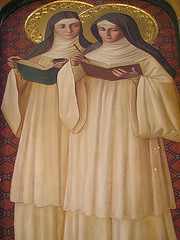 Typering: 
goed kijken wat er werkt
Dat overnemen 
in ‘real life’, complexiteit
Veel gekozen door: 
managers, marketing
Irritatie/allergie: 
	- schoolbanken, rollenspelen
Effectief voor: 
Cultuur, softskills, pprobleemoplossend
Doen: opdrachten geven, open haard 
      gesprekken, bedrijfsbezoek, netwerken. 
Niet doen: praten over leren.
24
Leervoorkeur: Participeren
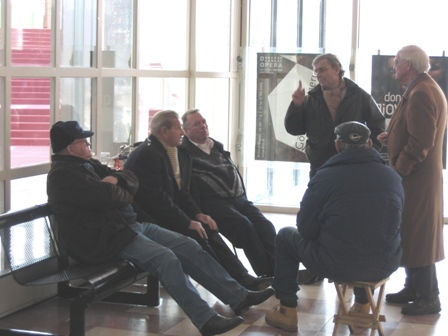 Typering:
uitwisselen of aanvullen
gemeenschappelijk belang 
gedeelde sturing
Veel gekozen door: 
P&O, verplegend personeel 
Irritatie/allergie
	- betweters die 1 (lees de) waarheid verkondigen…
Effectief voor: 
Samenwerken. meervoudig kijken 
Doen: intervisie, groepsopdrachten geven
Niet doen: alleen laten werken
25
Leervoorkeur: Kennis verwerven
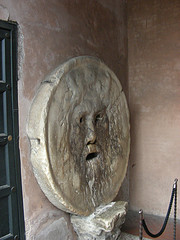 Typering: 
objectieve kennis
experts
expliciet en doelgericht leren
Irritatie/ allergie
	- energizers…
Veel gekozen door: 
technische beroepen, recht
Effectief voor: 
Kennisintensieve vraagstukken
Doen: helderheid bieden, hoorcollege
Niet doen: brainstormen
26
Leervoorkeur: oefenen
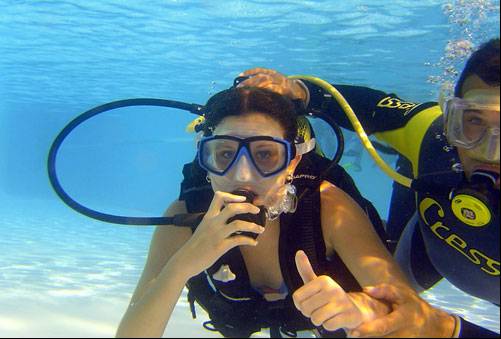 Typering:
veiligheid
leren van fouten 
Begeleiding.
Irritatie/ allergie: 
        - ‘learning on the job’  (?)
Veel gekozen door: 
Hoger onderwijs
Effectief voor: 
nieuwe vaardigheden en leren leren
Doen: kaders bieden, reflecteren op ontwikkeling, meester-gezel, rollenspel, gaming
Niet doen: in het diepe gooien
27
Leervoorkeur: ontdekken
• Typering: 
– Eigen ‘draai’ geven 
– In het diepe springen 
– Ruimte en inspiratie 
 
• Irritatie/ allergie
- Door anderen geremd worden 

• Veel gekozen door: 
– Adviseurs, professionals

• Effectief voor: 
– Creativiteit en vernieuwing
 – Persoonlijke groei 

Doen: probleem gestuurd leren (PGO), simulatie praktijk, job-rotatie 
Niet doen: een hoorcollege geven, leerstijl testen invullen
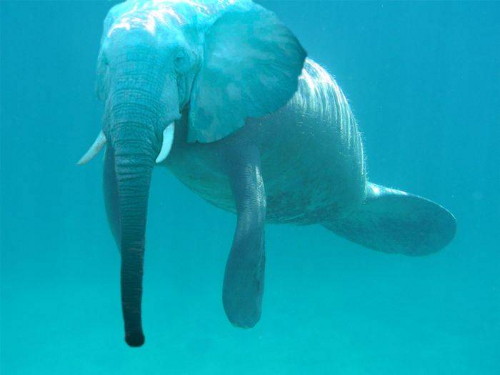 Samenvatting Leervoorkeuren          (Dr. Ruijters, liefde voor leren)
Kunst afkijken: wat werkt? Meeliften, overnemen, leren in het echte leven, druk is oké.
Participeren: dialoog, met anderen leren, samen iets uitzoeken, elkaar vertrouwen, collectief betekenis geven.
Kennis verwerven: objectieve kennis, kennisoverdracht, leren van experts, doelgerichtheid.
Oefenen: kritische reflectie, veiligheid, mentoring, expliciet leren, oefenen.
Ontdekken: in het diepe springen, nieuwsgierigheid, toeval, creativiteit, zelfsturing.

(Doorzien: Intuïtief leren)  
(Verbeelden: Imaginair leren, in je bed de presentatie doornemen)
29
[Speaker Notes: Laatste 2 leervoorkeuren (doorzien en verbeelden) zijn in onderzoek, under construction…..]
Tip: Zeker als je AIOS (of je patiënt, of jij ) iets wilt leren wat niet vanzelf gaat, kun je bedenken of je je manier van leren/ontwikkelen aan kunt passen !
Uitkomsten vragenlijsten
Op site van Twijnstra Gudde kun je zowel je leervoorkeuren als denkgewoonten in vragenlijst ‘scoren’. 

http://www.twynstragudde.nl/expertises/organisatieontwikkeling/Language-of-Learning
HOE & WAAR: Samen/alleen, praktijk/opleiding/koffieautomaat – kleine/grotere groep – vanuit de boeken of ‘al doende’ , binnen of buiten…..
Take home:
hoe uitgebreider je assortiment leervoorkeuren/denkgewoonten, hoe makkelijker je in allerlei contexten kunt leren! 

zeker als leren niet vanzelf gaat (maar ook tbv efficiënt leren) is het handig om het leren-ontwikkelen zelf tot onderwerp van gesprek te maken. (denk hier ook aan bij consulten..!)

Als WAT je wilt leren duidelijk is…kun je in HOE je het gaat leren zoeken naar manieren die wellicht beter bij je AIOS (of collega, of patiënt) passen.
Gebruikte literatuur:
Manon Ruijter, Liefde voor leren (2006, herdruk 2017) over diversiteit van leren en ontwikkelen in en van organisatie. 
Manon Ruijter, Het leren ontwikkeld-t. Diversiteit en complexiteit in leren en ontwikkelen. Tijdschrift voor begeleidingskunde 2014,1.  
Jelle Jolles (2011) Ellis en het verbreinen, over hersenen, gedrag & educatie
Luk Dewulf (2009) Ik kies voor mijn talent. Wat is talent? Hoe talent ontwikkelen?  En wat met waar je echt niet goed in bent?